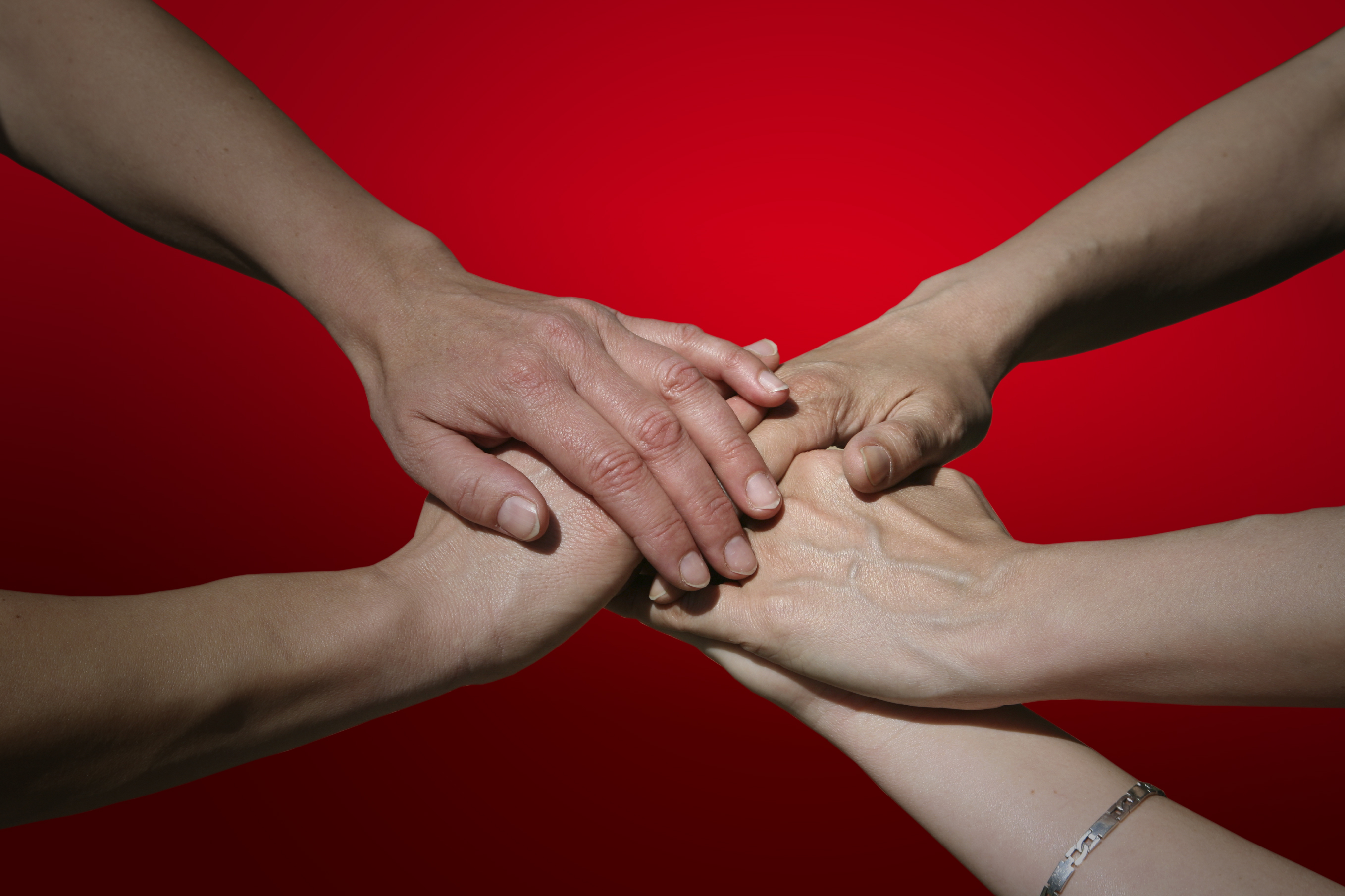 Nachbarschaftshilfe Peiting
Miteinander - Füreinander
Wir stellen auch Helfer ein!
Günstig ab 15,50 €/Std
Sie können helfen?
Sie benötigen Hilfe?
Sprechen Sie uns an!
Kontakt: Christine Schleich Telefon: 08861 / 909136 
Tägl. ab 14.00 Uhr erreichbar. Bitte auch auf den Anrufbeantworter sprechen, Rückruf erfolgt.
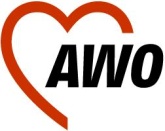 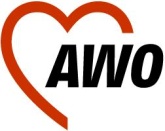